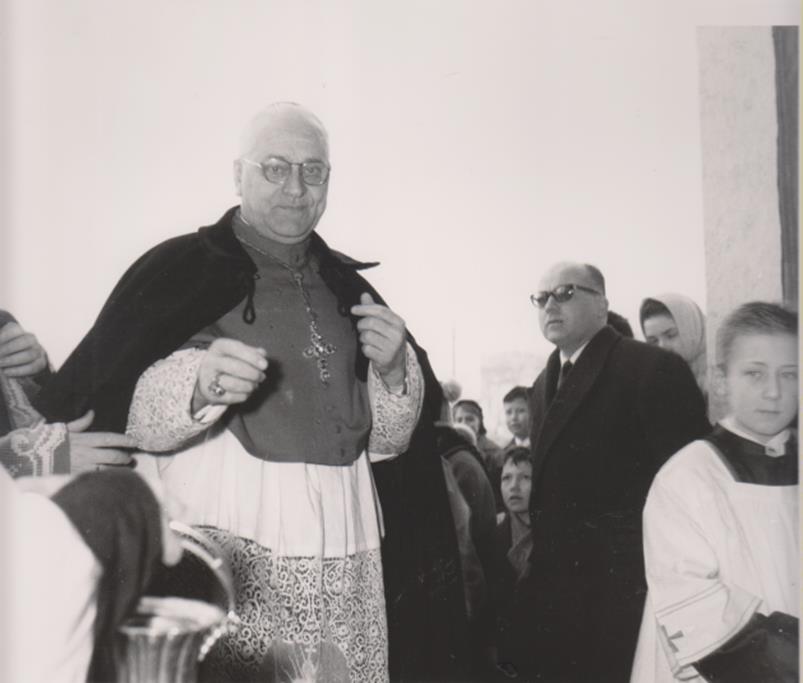 5 maggio 1963, il Patriarca Urbani in visita pastorale
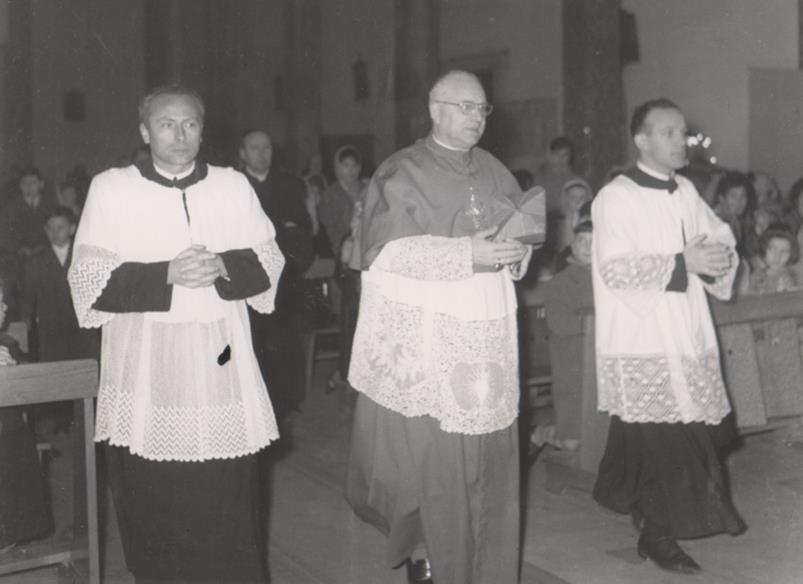 P. Fantinelli, il Patriarca, P. Zago Alvise
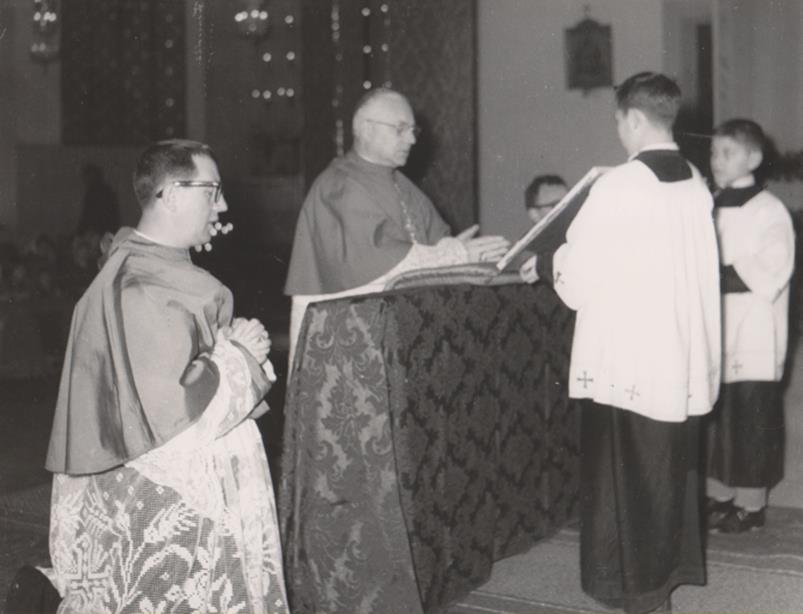 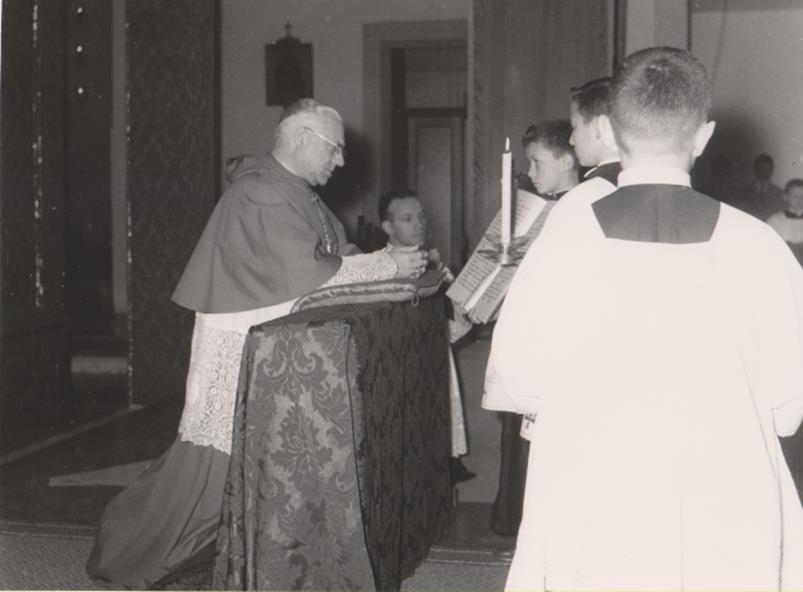 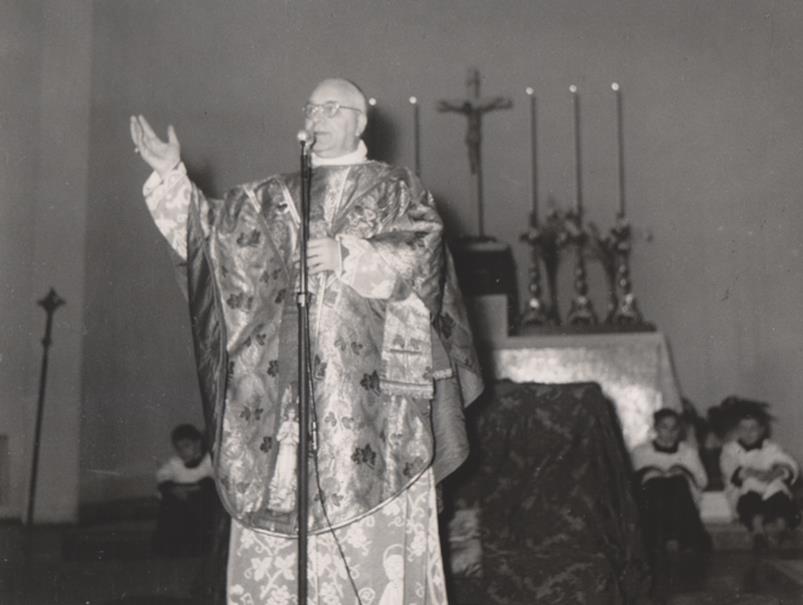 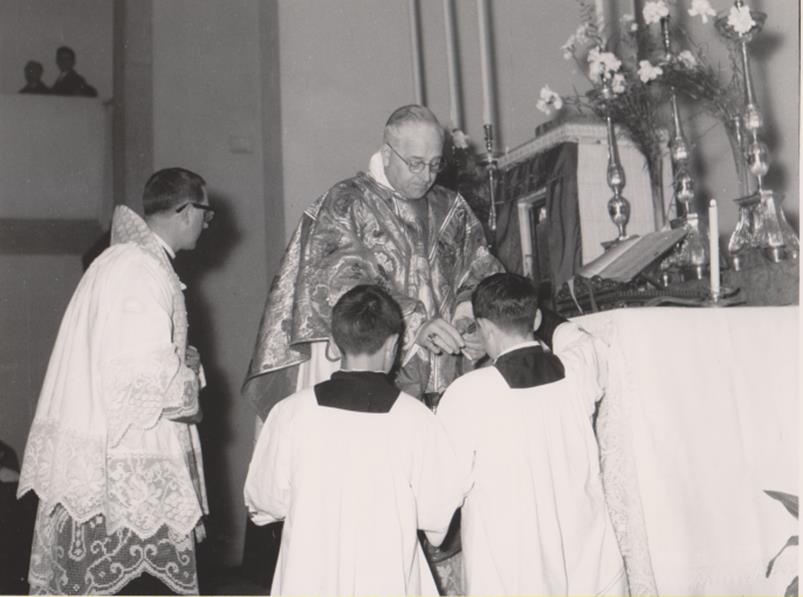 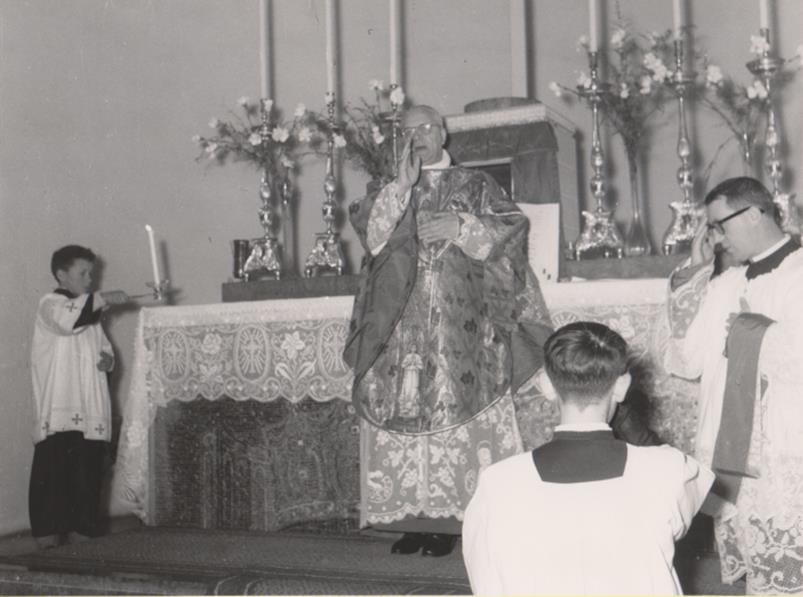 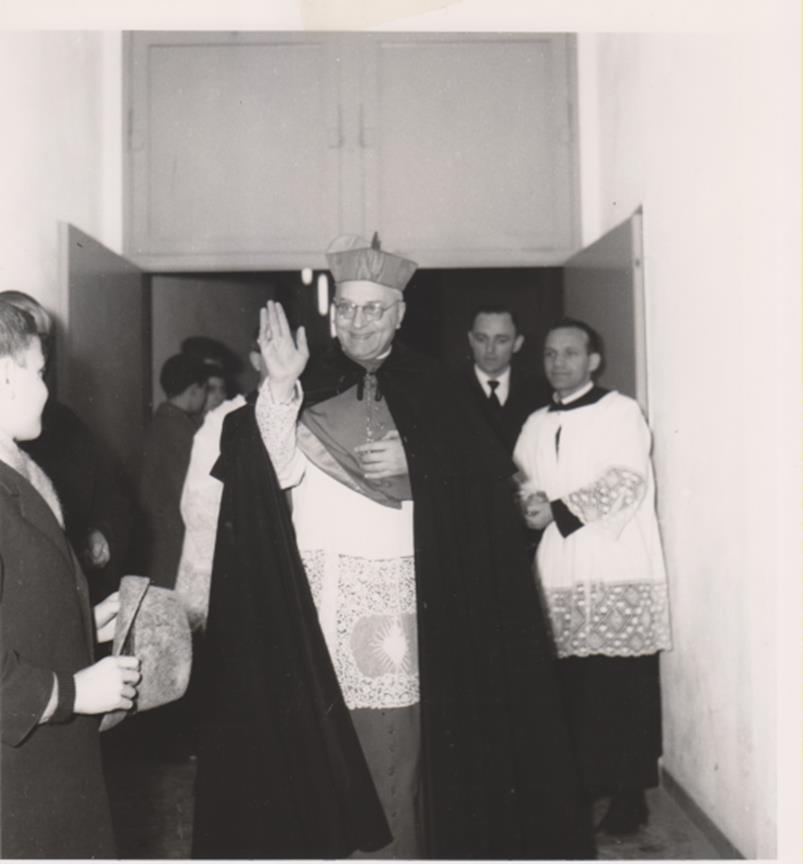 Il Patriarca entra nel  salone del Patronato.
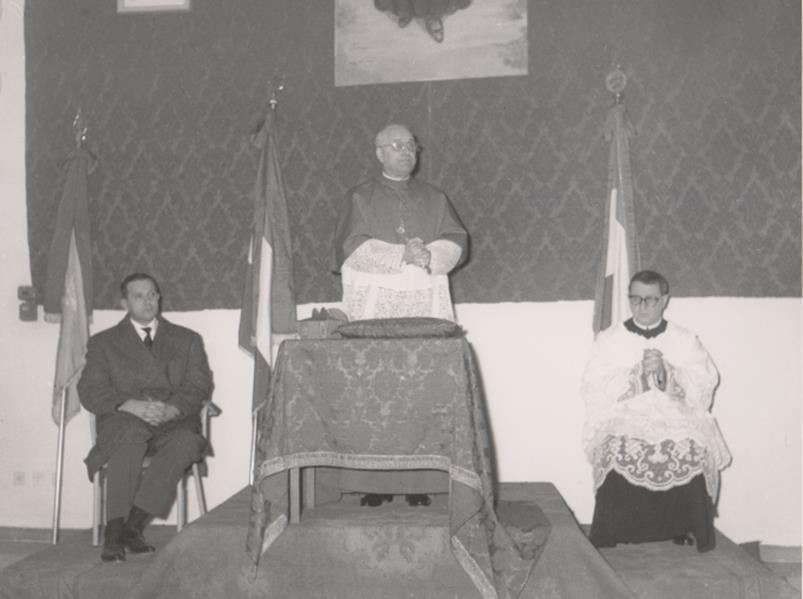 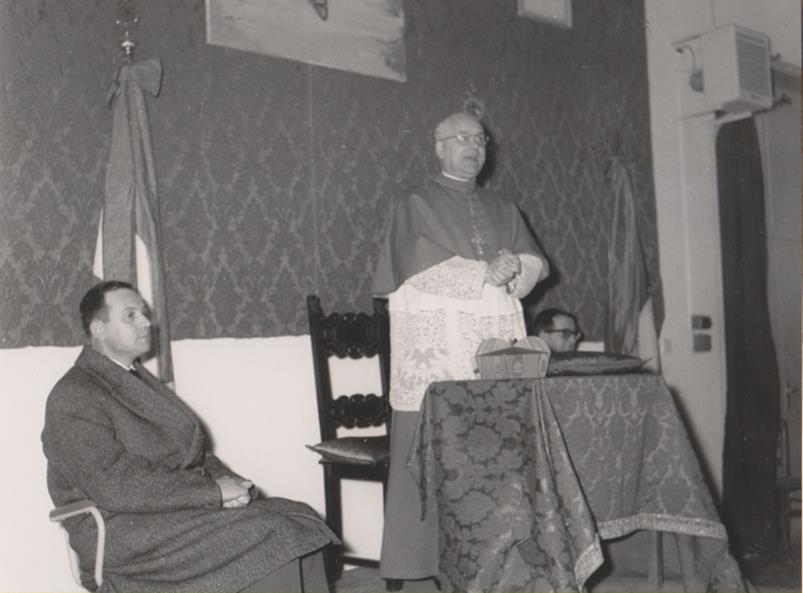 Il Sig. Soldà, il Patriarca
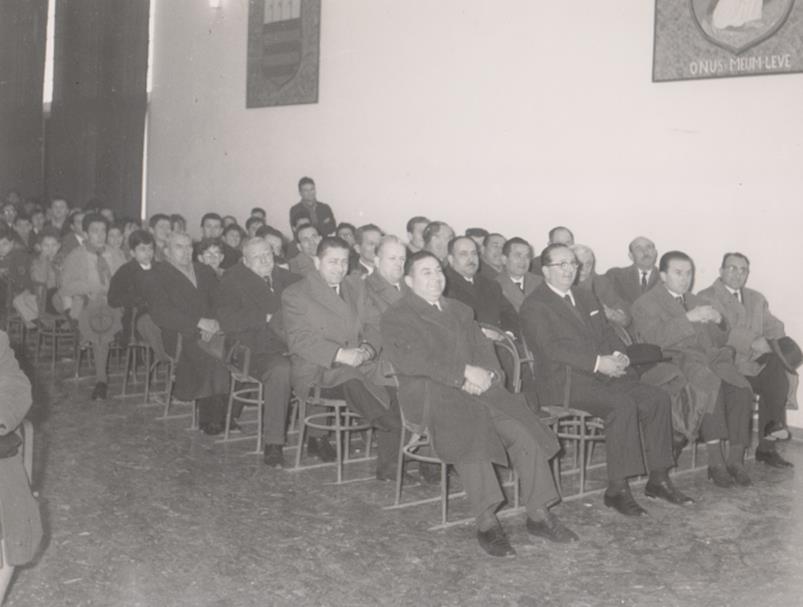 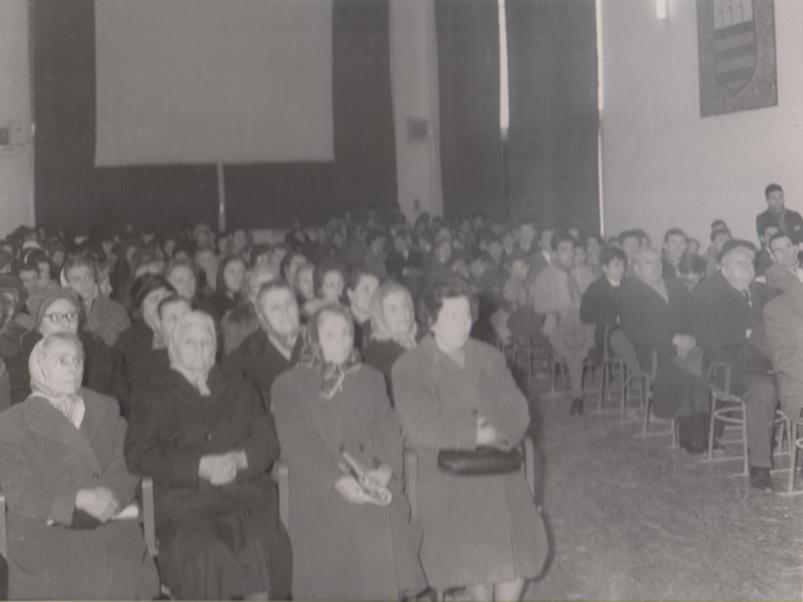 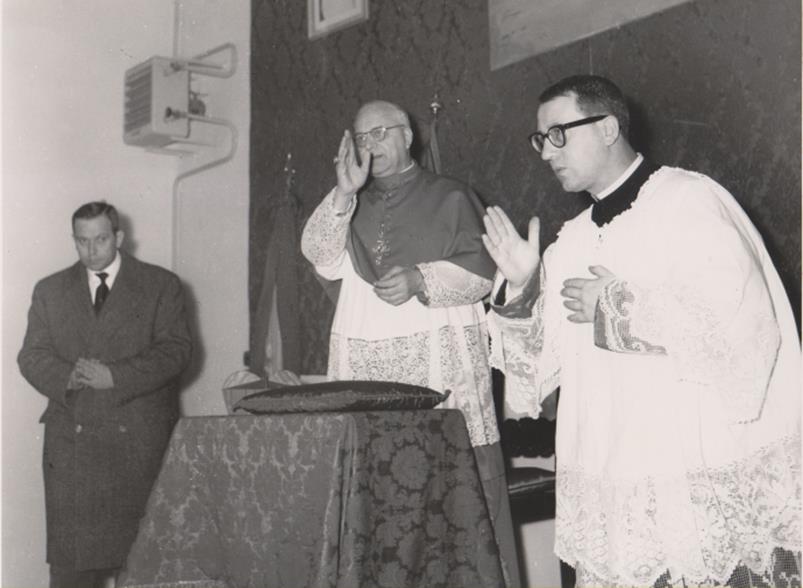 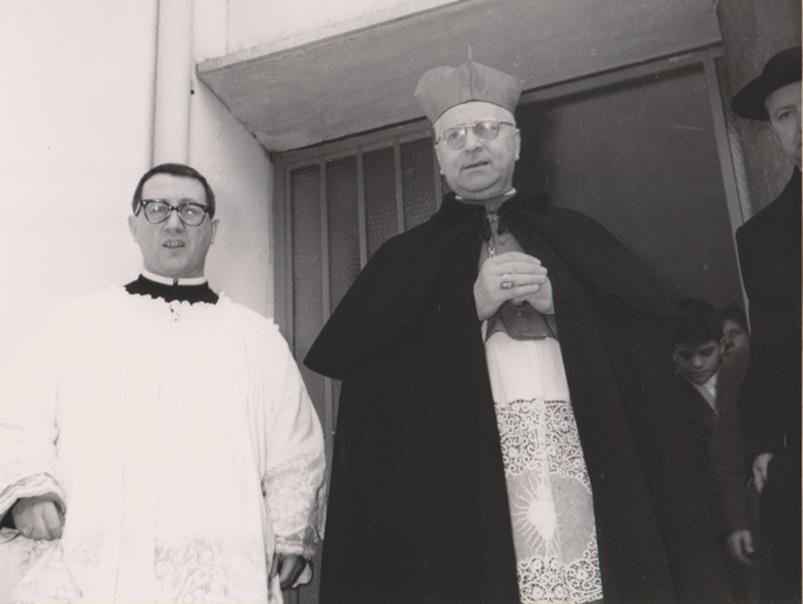 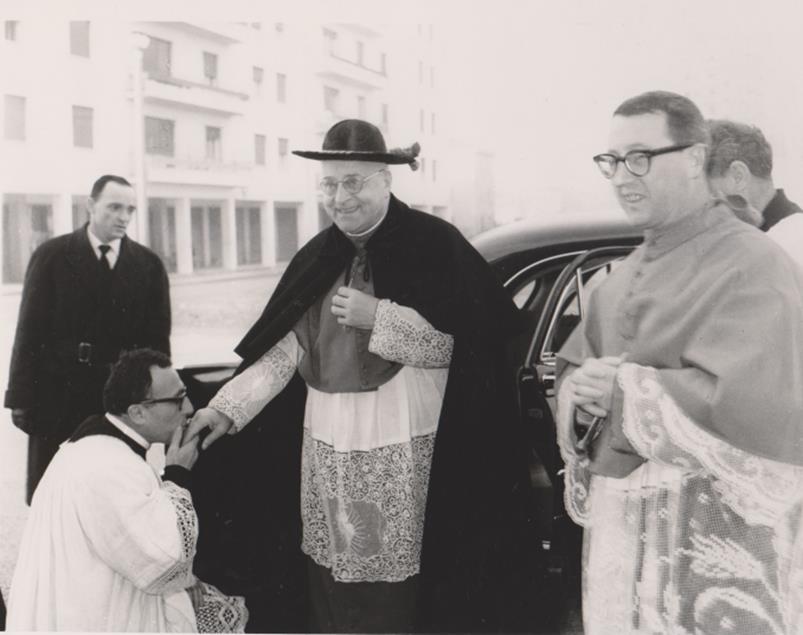 P. Framarin bacia la mano al Patriarca.